December 5, 2016
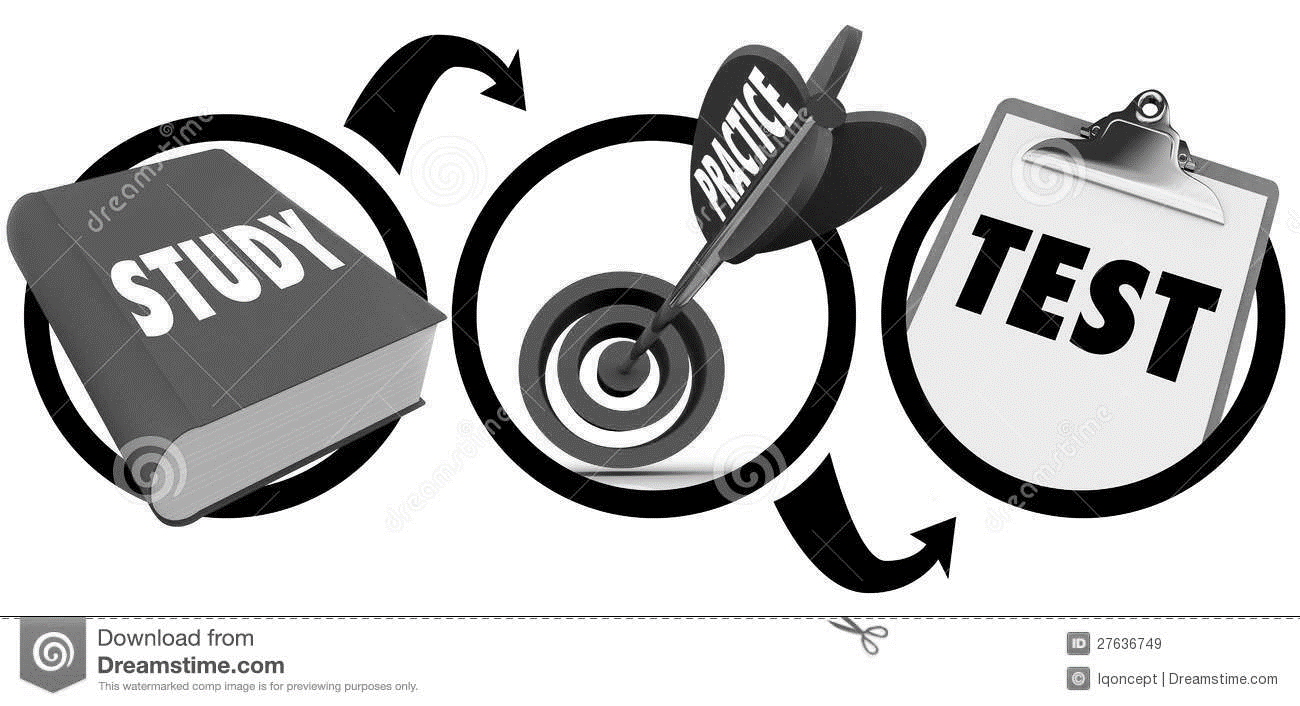 Sharpen Pencil
Collect PDN 6th /7th   Grade
Sit in assigned seat
Please DO PDN
7th Grade TEK
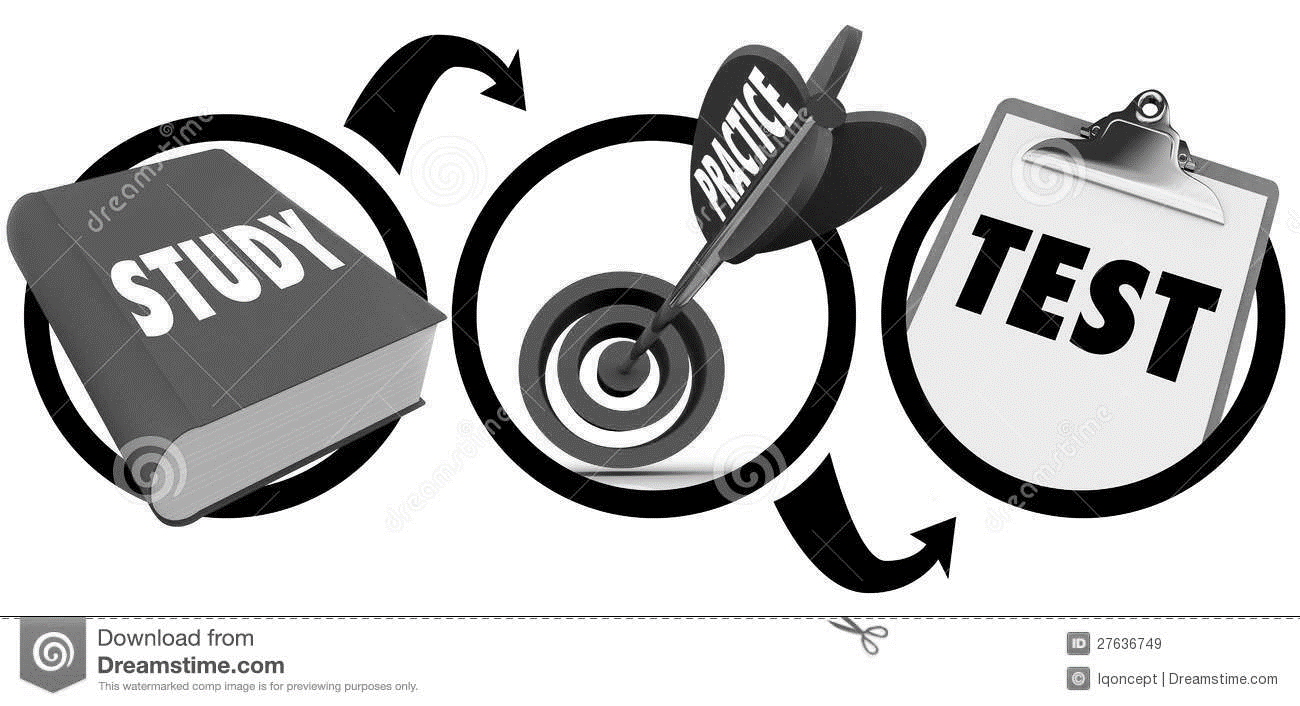 1st Semester
7.5A, B, C		7.10A, B, C
7.7A, C			7.9A, B
7.8A, B, C
7th Grade LO
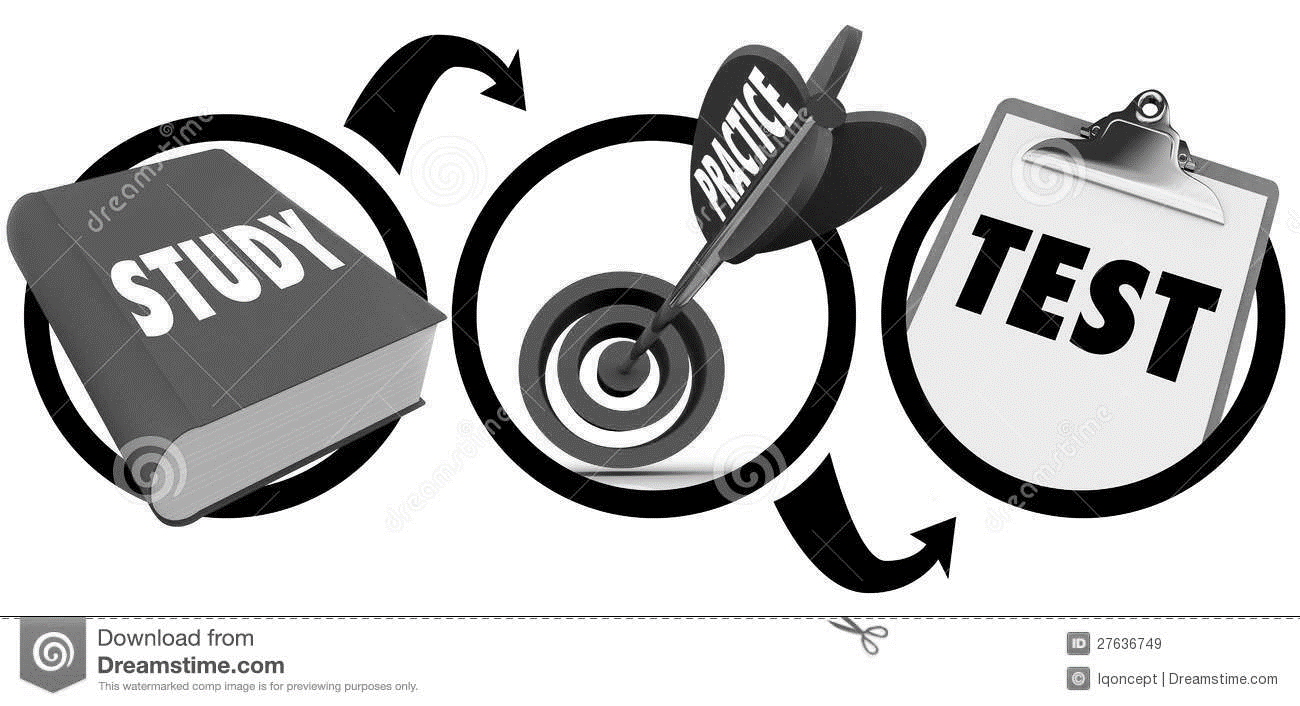 We will apply our knowledge over photosynthesis, cycles of matter, flow of energy, work, tropisms, catastrophic events, weathering, erosion, deposition, watersheds, microhabitats, biomes, biodiversity, ecological succession, life on Earth and space exploration to complete a pre-acp written assessment.
TEK: 7.5A,B,C/7.7A,C/7.8A,B,C/7.10A,B,C/7.9A,B
7th Grade DOL
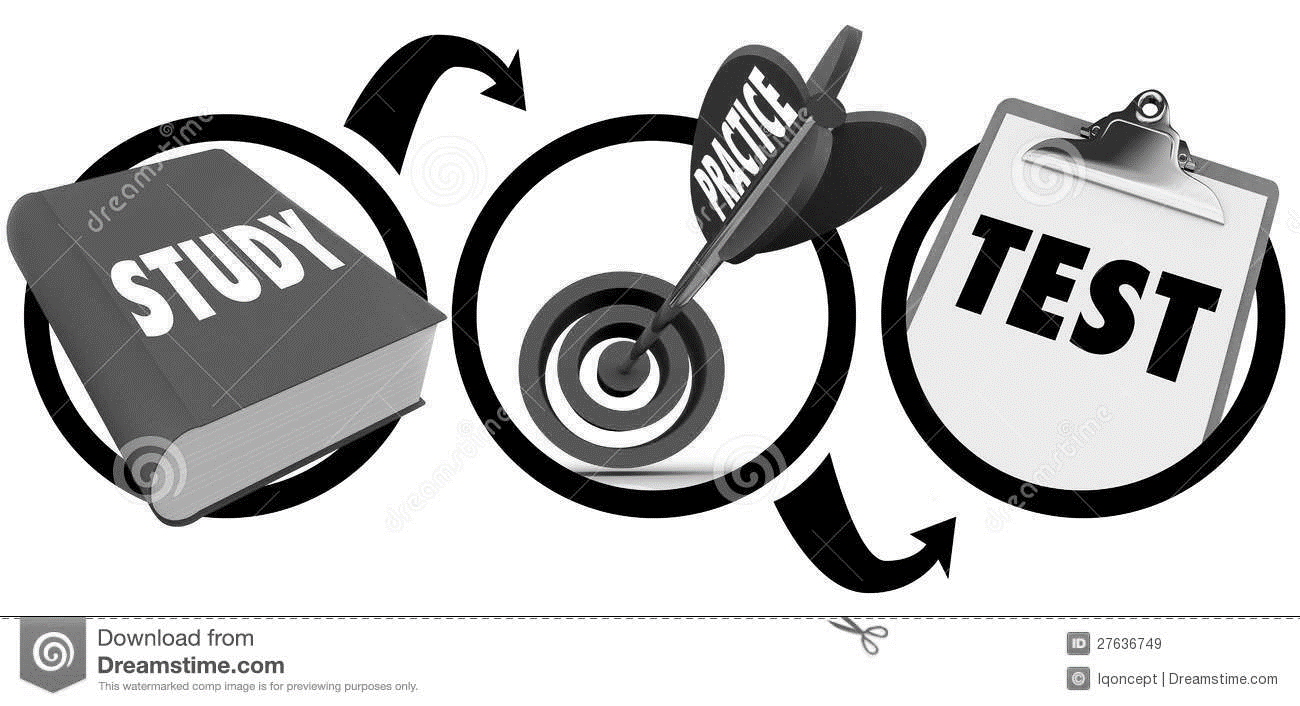 I will complete a pre-acp written assessment over photosynthesis, cycles of matter, flow of energy, work, tropisms, catastrophic events, weathering, erosion, deposition, watersheds, microhabitats, biomes, biodiversity, ecological succession, life on Earth and space exploration.
7th Grade Essential Question
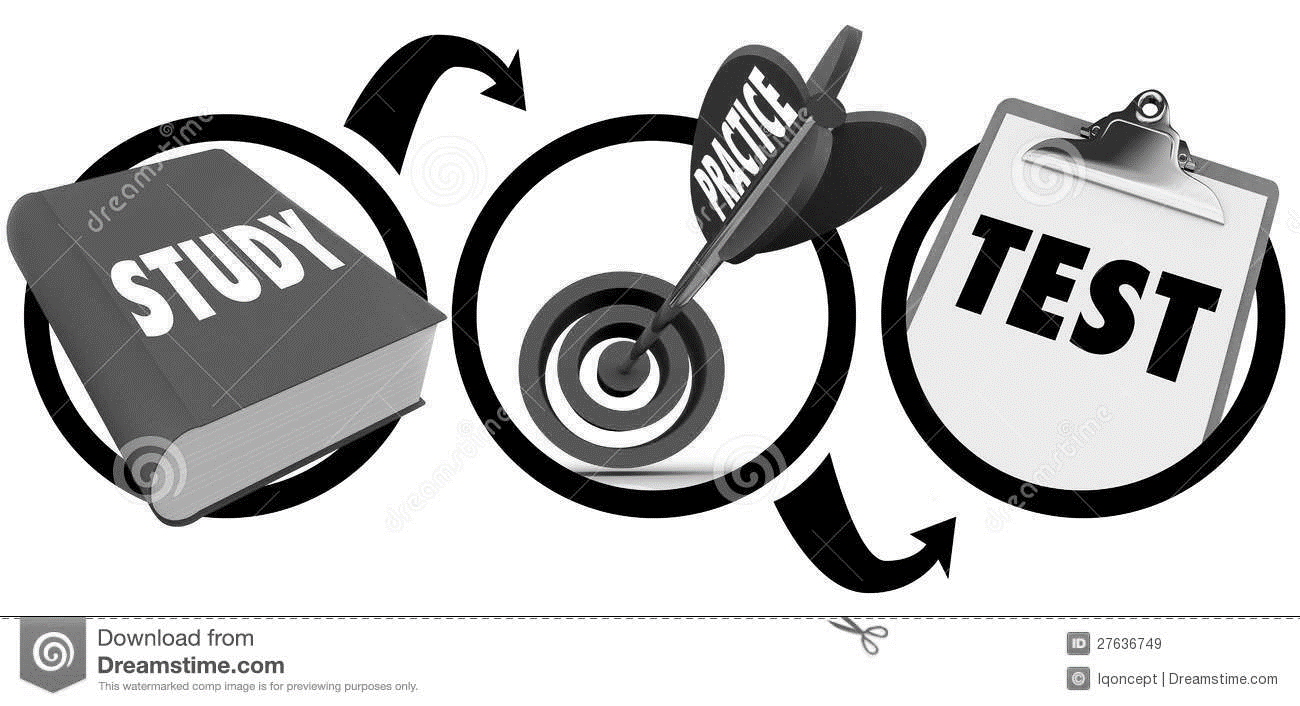 You know that I have a HUGE test in 2 weeks that will count for a LARGE portion of my grade.  What will you do to help prepare for this test? Study is not an answer.  How will you study? What are the steps you will take to make the highest grade you can?
7th Grade Playlist
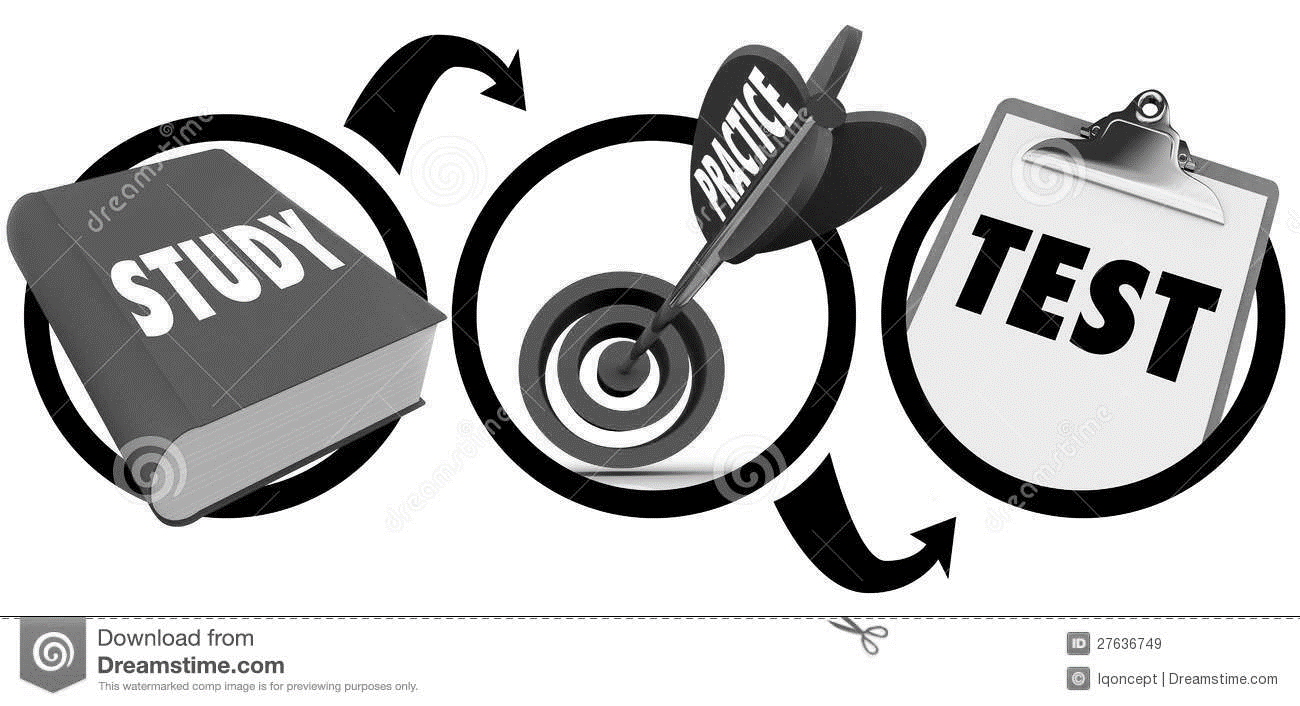 Pre-ACP Test
SRL Sheet for Pre-ACP Test
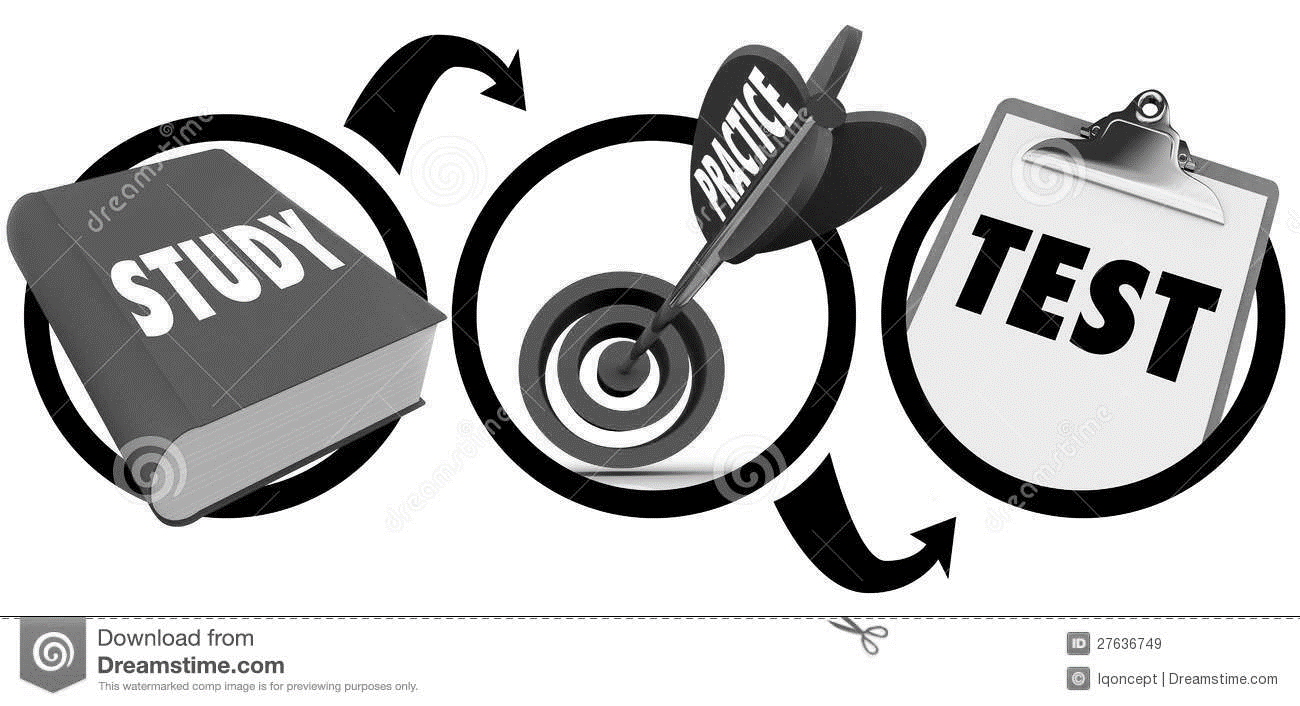 6th Grade TEK
1st Semester
6.5A,C,D			6.6A,B
6.8A,B,C,D		6.9C
6.10B,C,D		6.11A,B
6th Grade LO
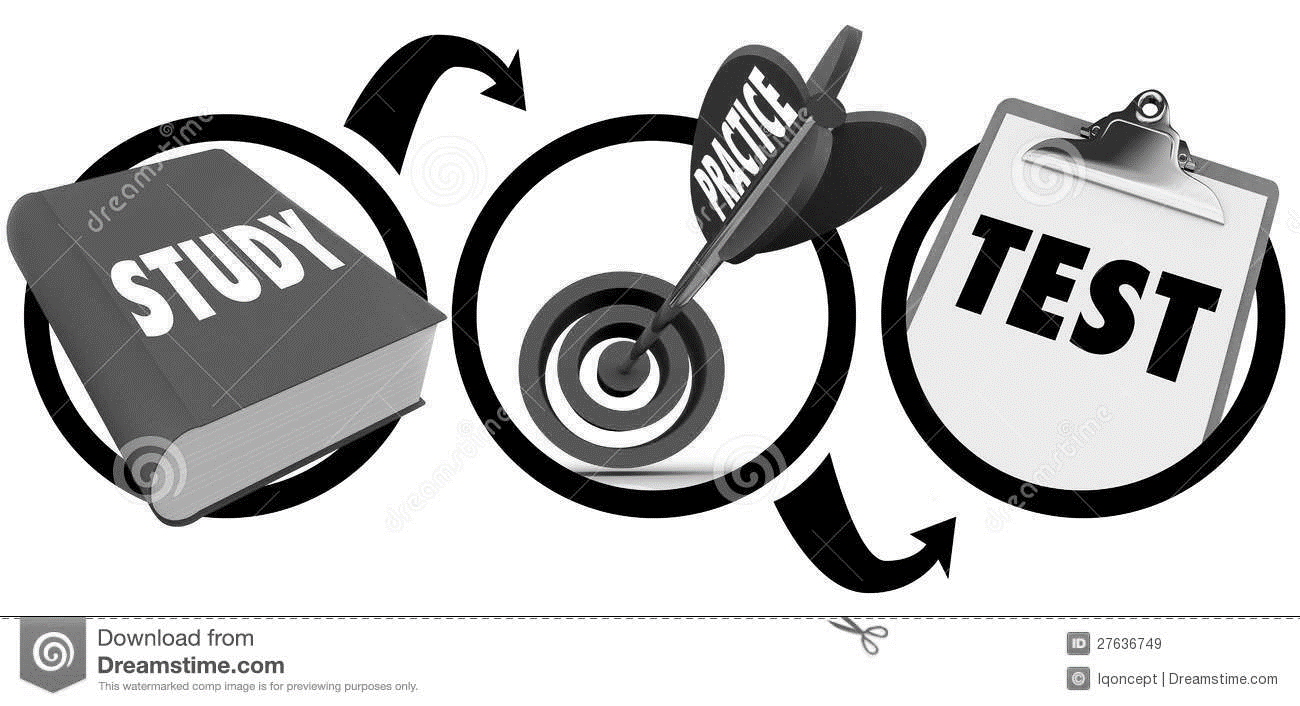 We will apply our knowledge over elements, compounds, chemical changes, metals, nonmetals, metalloids, density, speed, rock cycle, Pangea, and plate tectonics to complete a pre-assess ACP test.
TEKS: 6.5A,C,D/6.6A,B/6.8A,B,C,D/6.9C/6.10B,C,D/6.11A,B
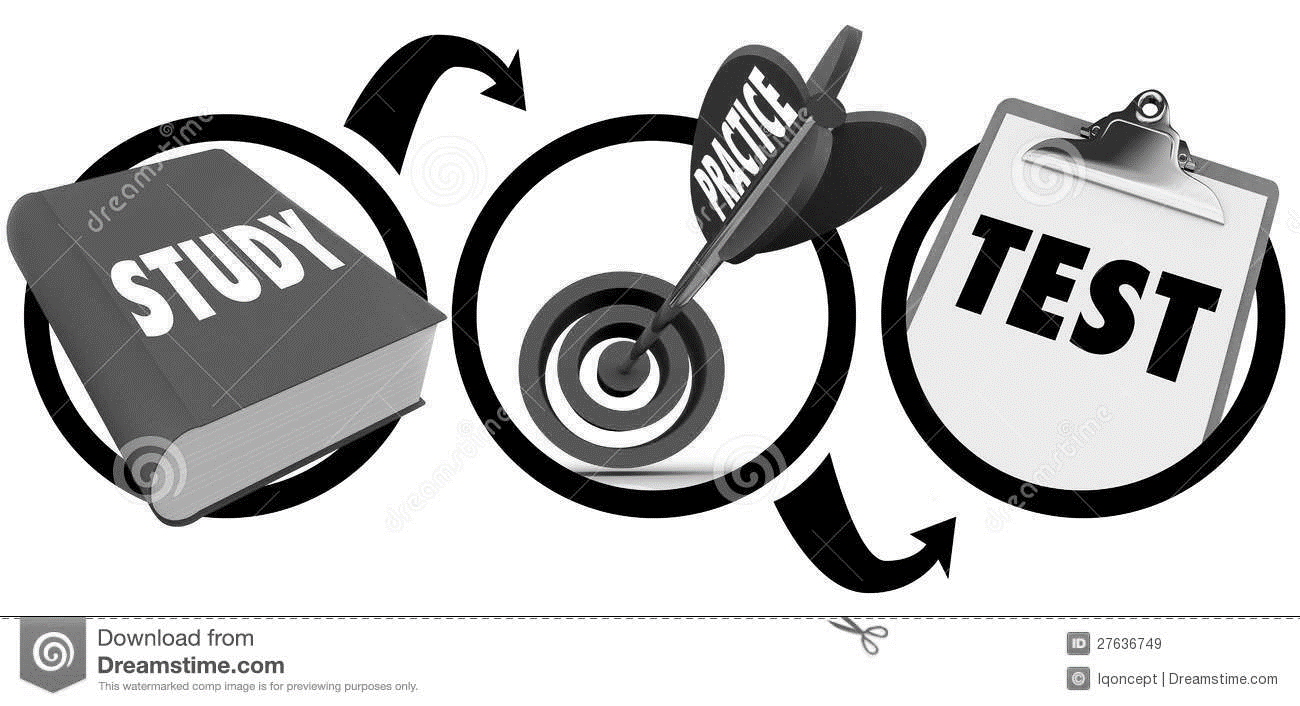 6th Grade DOL
I will complete a pre-acp written assessment.
6th Grade Essential Question
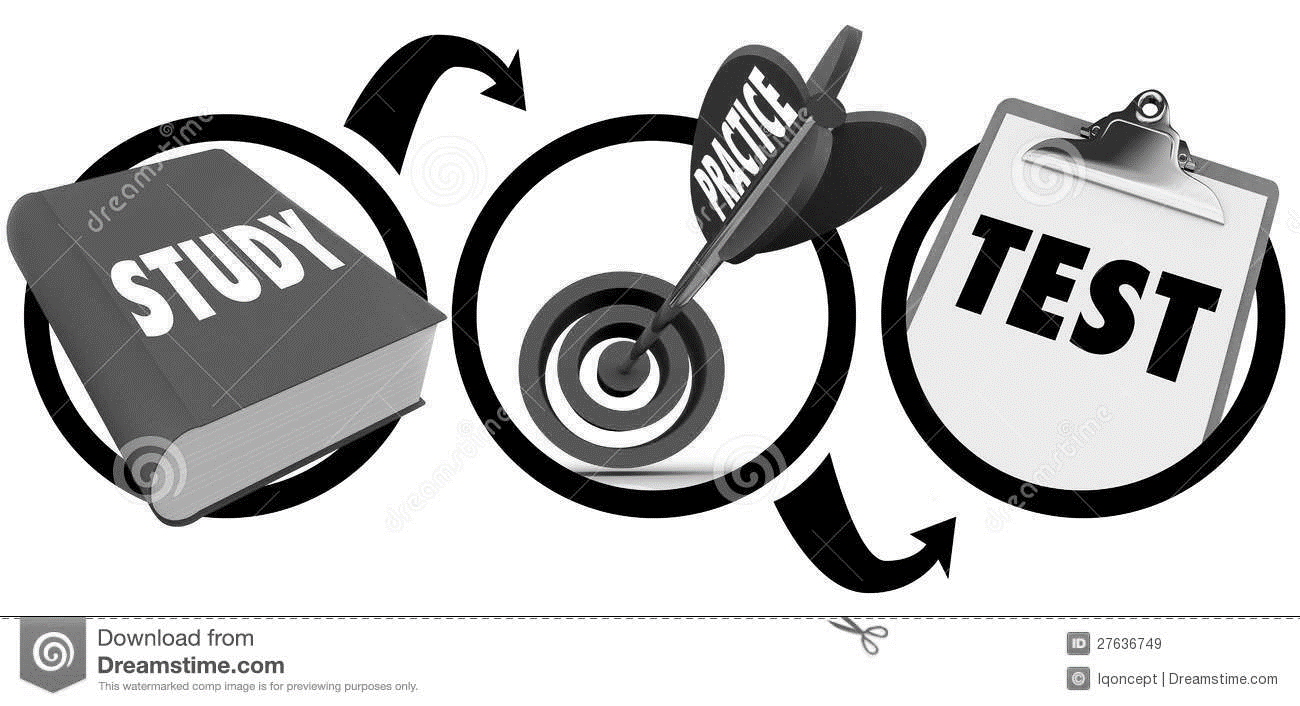 You know that I have a HUGE test in 2 weeks that will count for a LARGE portion of my grade.  What will you do to help prepare for this test? Study is not an answer.  How will you study? What are the steps you will take to make the highest grade you can?
6th Grade Playlist Stations
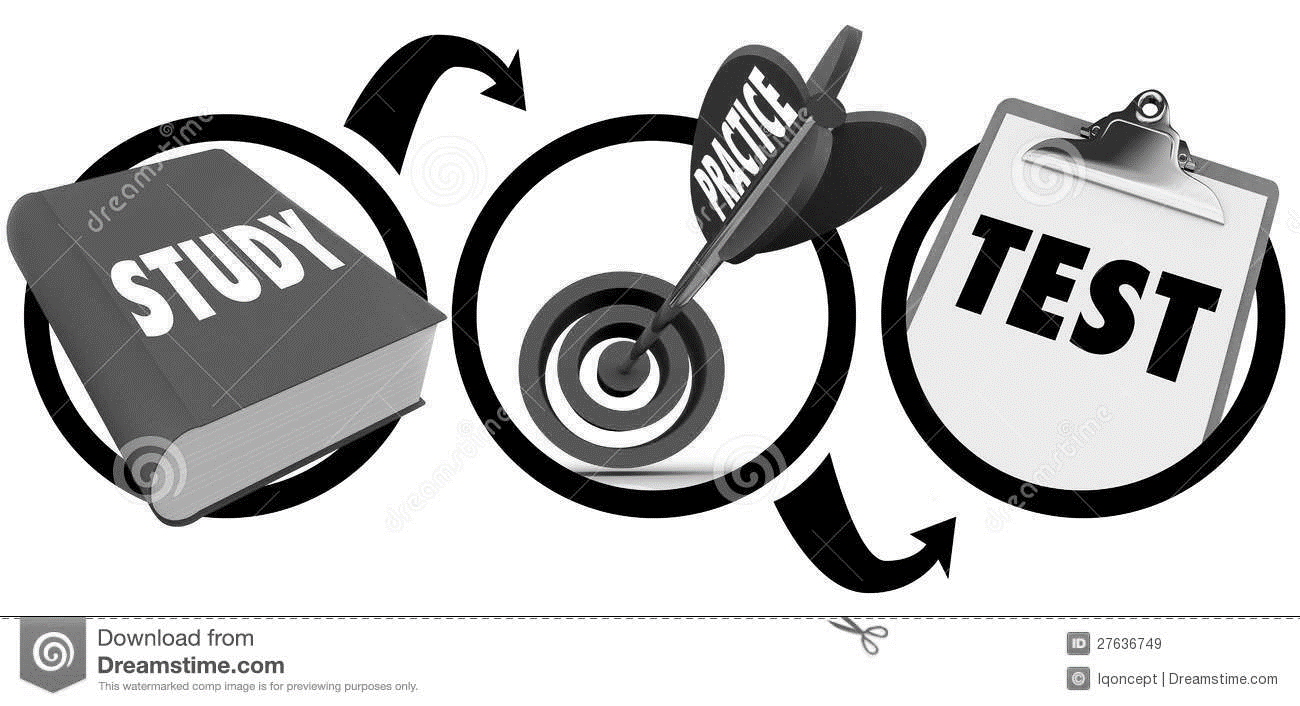 1. Pre-ACP Test
2. SRL over Test